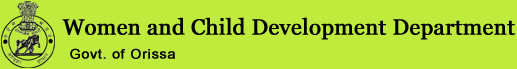 MAMATA
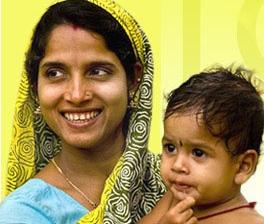 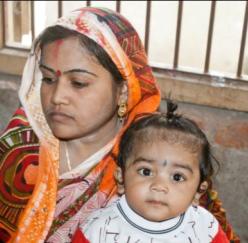 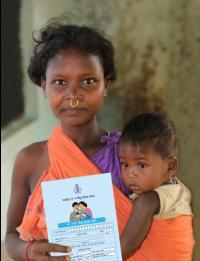 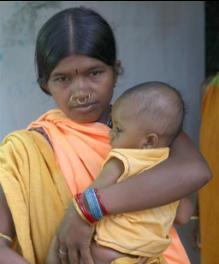 Department of Women & Child Development and Mission Shakti
Government of Odisha
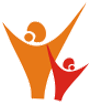 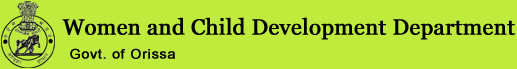 MAMATA/ IGMSY scheme
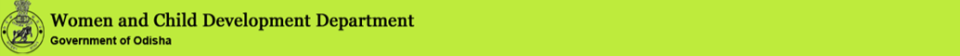 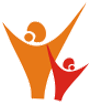 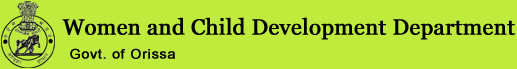 Year wise coverage under MAMATA/ IGMSY scheme
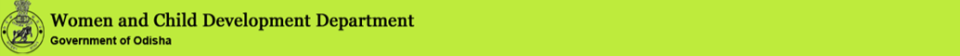 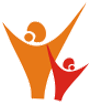 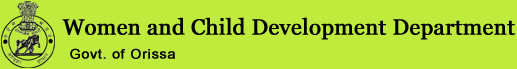 Progress under MAMATA/ IGMSY scheme during 2017
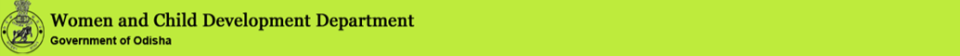 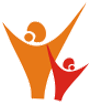 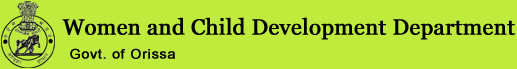 Progress in last 03 years
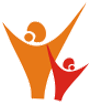 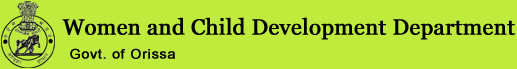 Progress in last 03 years
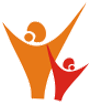 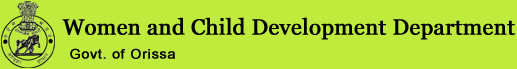 Progress in last 03 years
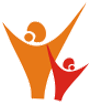 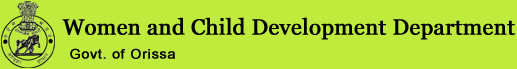 Action Points
Ensure 100 % coverage of all pending beneficiaries through effective monitoring regularly.
Project wise analysis may be done on coverage of new beneficiaries of MAMATA scheme.
Expedite the collection of applications from field as the AWWs have already resumed their duty.
Issues related to inoperative bank accounts, generation of RCH number, gaps in fulfilling conditions etc. may be addressed timely by involving bankers, Health dept. officials etc.
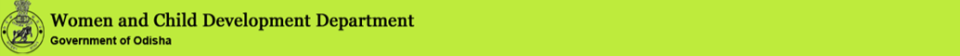